Hoạt động tạo hình
VẼ TỰ DO
Bài hát: “cho tôi đi làm mưa với”
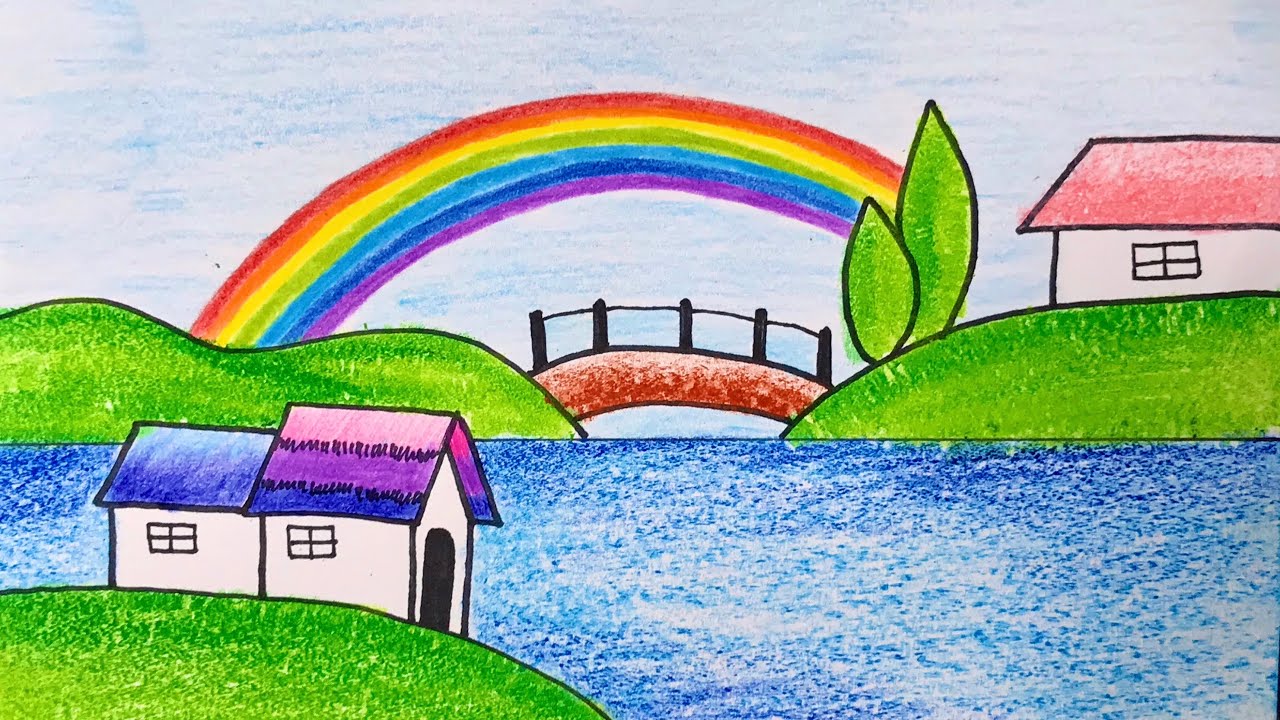 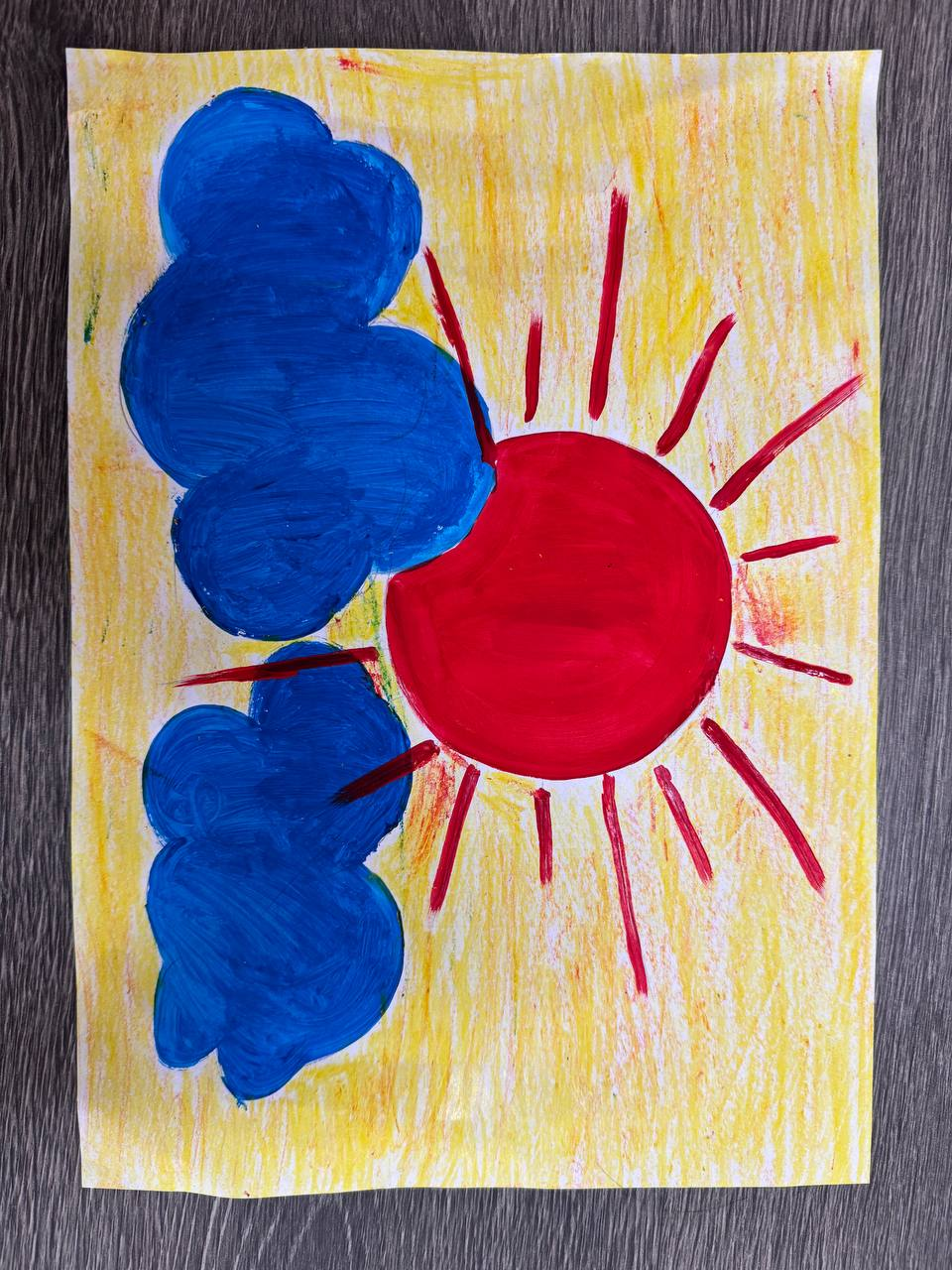 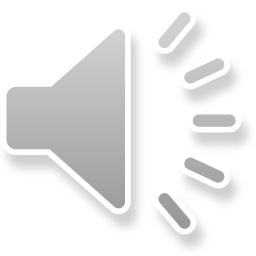 Trẻ thực hiện
Hoạt động tạo hình
VẼ TỰ DO